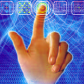 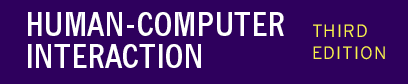 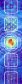 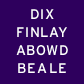 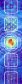 chapter 18
modelling rich interaction
Modelling Rich Interaction
status–event analysis

rich environments in task analysis

sensor-based systems
status–event analysis
events	–	things that happen
e.g.  alarm bell, beeps, keystrokes
status	–	things that are
e.g.  screen display, watch face, mouse position

unifying framework  –  system	(formal analysis)			–  user	(psychology & heuristics)
time behaviour – detect delays,  select feedback
transferable phenomena	e.g.  polling  –  active agent discovers status change
rich set of phenomena
events	status
		input	keypress	mouse position
		output	beep	display
		internal	interrupt	document state
		external	time	temperature


Most notations only deal with subset of these
e.g.	STNs:  event-in/event-out
		  may need awkward work-arounds
rich set of behaviour
	actions:
state change at (user initiated) event
	status change events:
e.g.  stock drops below re-order level
	interstitial behaviour:
between actions – e.g. dragging an icon

standard notations:	 usually,  sometimes,  never!
Properties of events
status change event
the passing of a time
actual and perceived events
usually some gap
polling
glance at watch face
status change becomes perceived event
granularity
birthday – days
appointment – minutes
Design implications
actual/perceived lag…	matches application timescale?

too slow
response to event too late	e.g., power plant emergency

too fast
interrupt more immediate task	e.g., stock level low
Naïve psychology
Predict where the user is looking
mouse – when positioning
insertion point – intermittently when typing
screen – if you're lucky

Immediate events
audible bell – when in room (and hearing)
peripheral vision – movement or large change

Closure
lose attention (inc. mouse)
concurrent activity
email delivery
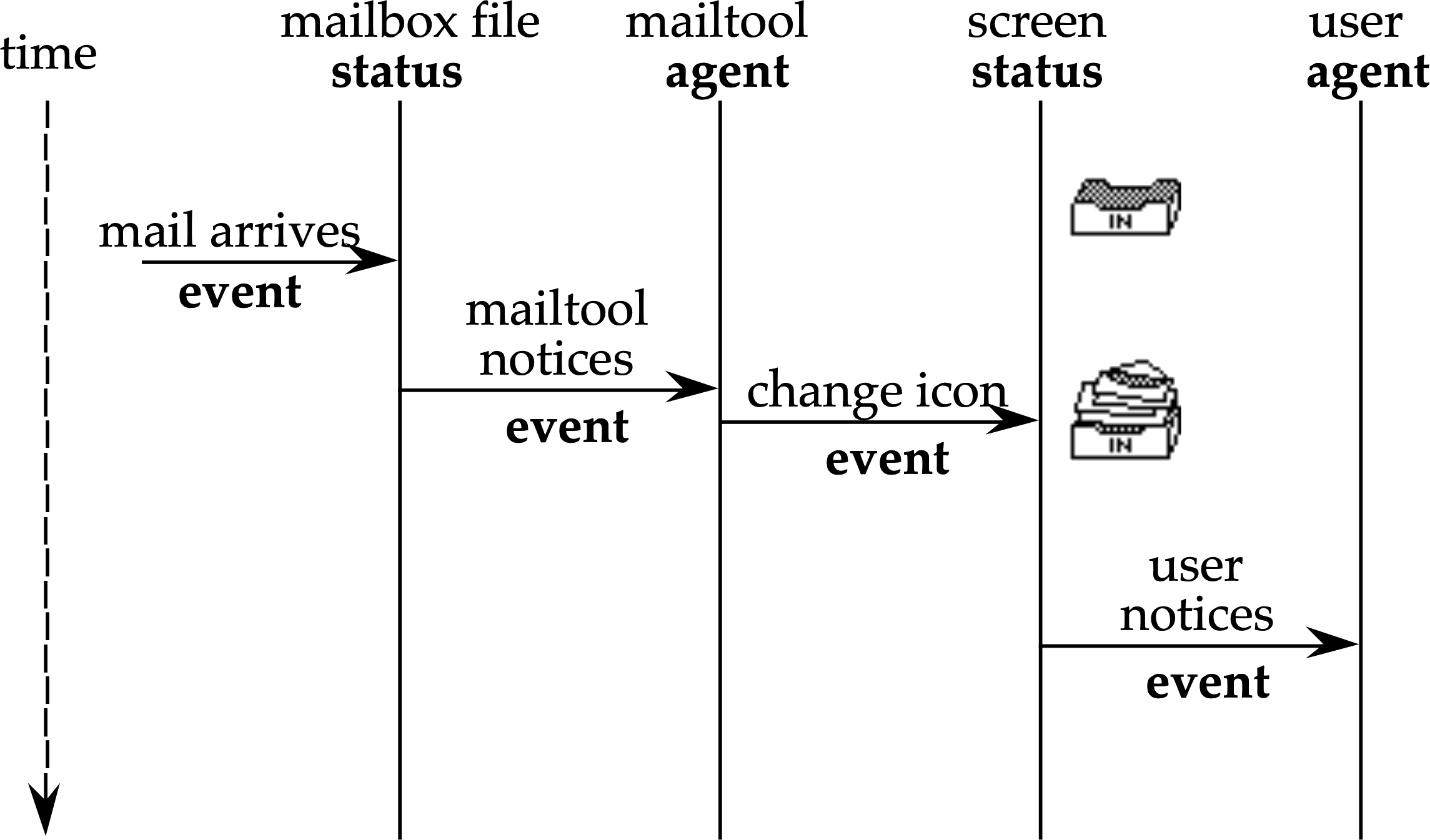 email delivery (ctd)
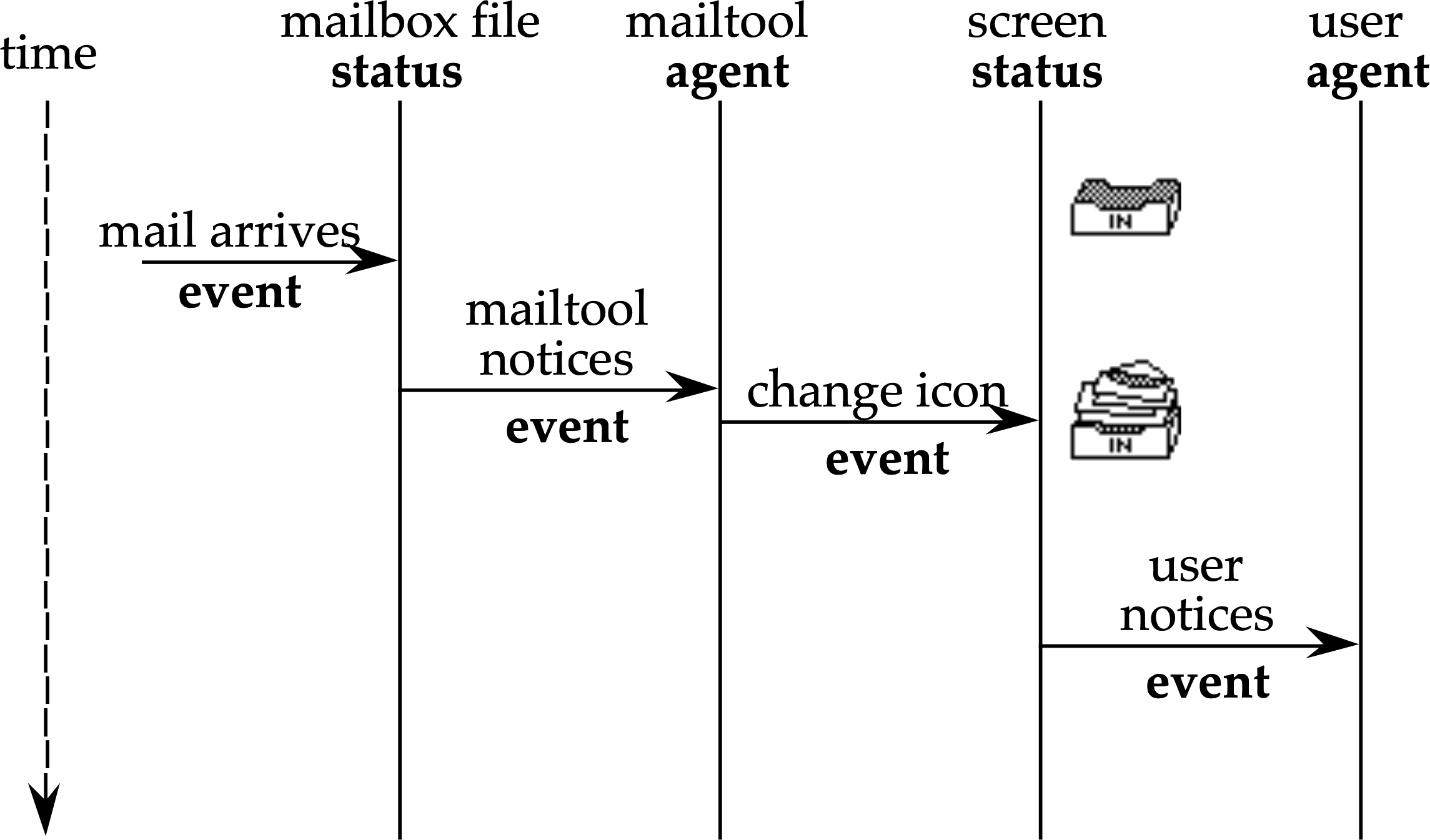 mail has arrived!
timeline at each level



Perceived event in minutes – not guaranteed

	alternative		timescale
	explicit examination	–	hours/days
	audible bell	–	seconds

but want minutes – guaranteed
the quick brown
quick
the quick brown
the quick brown
the quick brown
quick
quick
quick
Delete
Delete
Delete
Delete
screen button widget
screen button often missed, …		but, error not noticed

a common widget, a common error: Why?

Closure
mistake likely – concurrent action
not noticed – semantic feedback missed

Solution
widget feedback for application event
a perceived event for the user

N.B. an expert slip – testing doesn't help
the quick brown
quick
the quick brown
the quick brown
quick
quick
Delete
Delete
Delete
Delete
the  brown fox
Screen-button – HIT
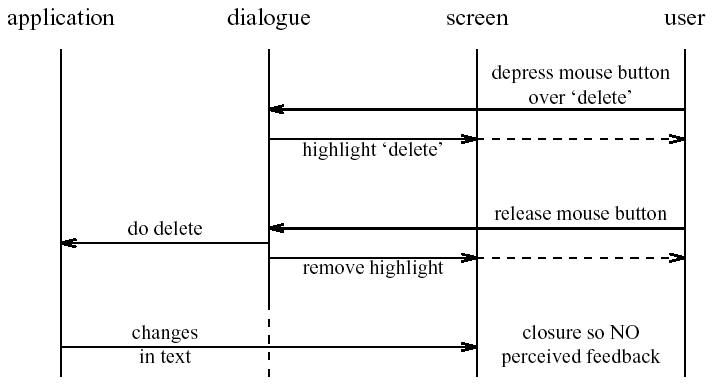 the quick brown
quick
the quick brown
the quick brown
the quick brown
quick
quick
quick
Delete
Delete
Delete
Delete
Screen button – MISS
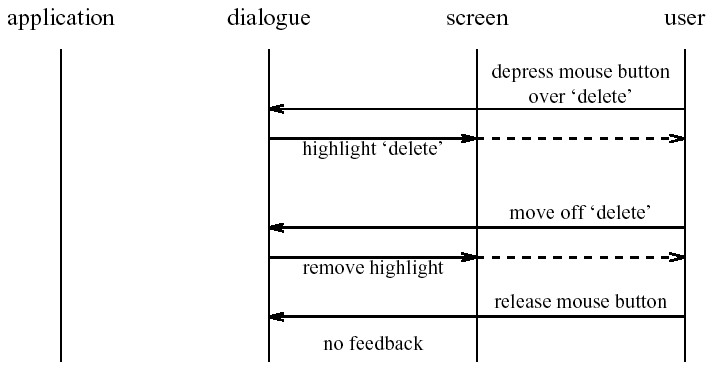 CLICK
HIT or a MISS?
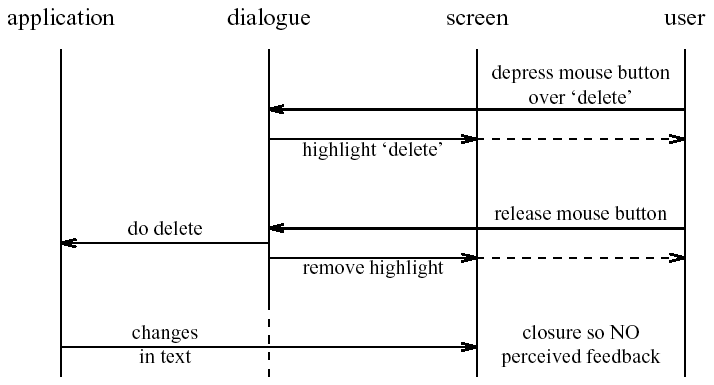 HIT
identical screen feedback

semantic feedback onlyclosure 	eye moves elsewhere

one solution	add simulated click
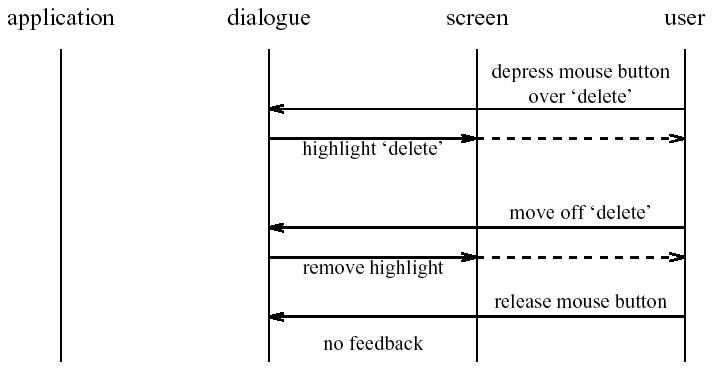 MISS
rich contexts
bringing
themtogether?
the problem
task models
formal description
situatedness
unique contexts
ethnography
rich ecologies
collaboration
already in several notations
e.g. CTT, GTA

add artefacts too ?
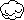 book holiday
abstract task
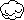 >>
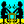 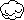 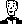 user task
holiday idea
make booking
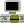 computer task
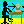 user and computer
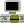 >>
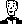 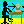 ||
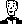 >>
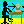 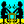 email advert
decide destination
( customer :)
book flights
( travel agent:)
choose hotel 
( customer :)
book hotel
( travel agent:)
cooperative task
ConcurTaskTrees (CTT)Paterno et al. CNUCE, Pisa
Used_by
Subrole
Contains
Object
Role
Is
Responsible
Event
Uses
Triggers
Plays
Performed_by
Performed_by
Agent
Task
Has
Goal
Subtask
Triggers
Subgoal
Groupware Task Analysis
GTA
conceptual framework, tools, elicitation techniques

rich model of task world

rich ontology
human roles forcollaboration
physical andelectronic objects
information
pre-planned cognitive model
		goal    action

situated action
		environment    action
controlsystem
environment
actions
control
open loop control
no feedback
fragile
feedback
controlsystem
environment
actions
control
open loop control
no feedback
fragile
closed loop control
uses feedback
robust
adding information
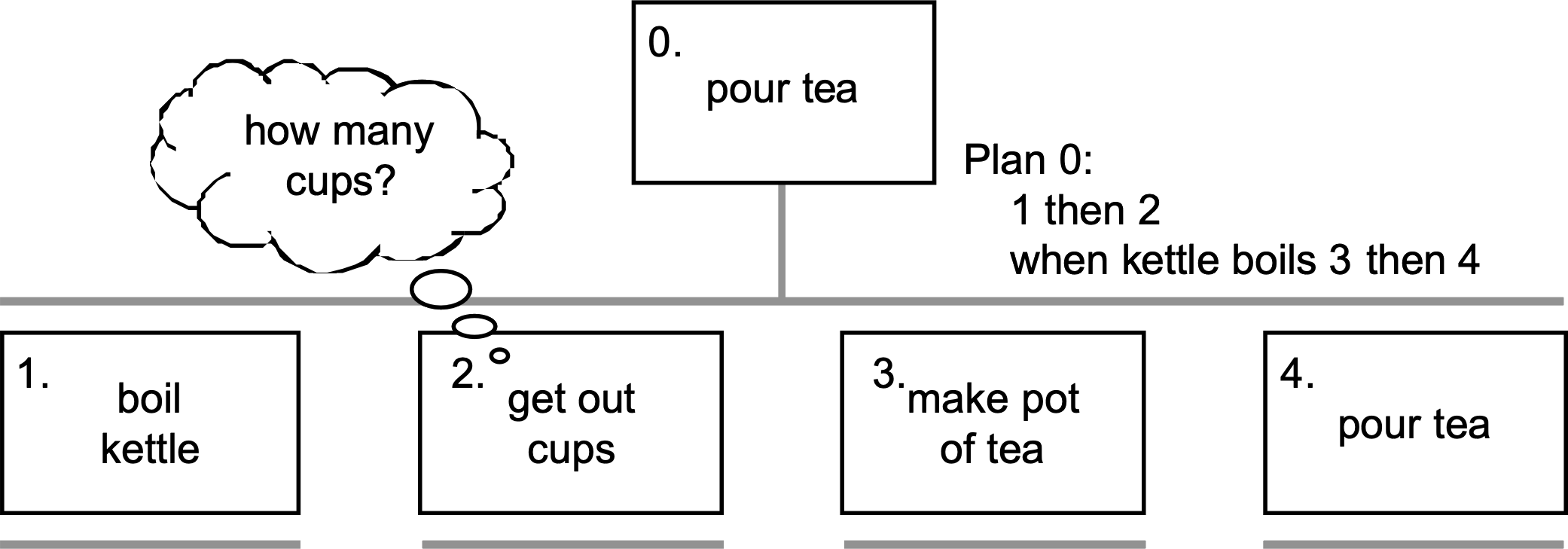 adding information (ctd)
information required when
subtask involves input (or output)
some kind of choice (how to know what to do)
subtask repeated (but iterations unspecified)

sources of information
part of existing task  (e.g. phone number entered)
user remembers it  (e.g. recall number after directory enquiry)
on device display  (e.g. PDA address book, then dial) 
in the environment
pre-existing  (e.g. phone directory)
created in task  (e.g. write number down on paper) 

GUI easy (lots of space) mobile/PDA need to think
triggers
process	–	what happens and order
get post frompigeon hole
bring postto desk
open post
triggers
process	–	what happens and order
triggers	–	when and why
first thing in the
morning
holding post
at coffee time
get post frompigeon hole
bring postto desk
open post
common triggers
immediate
straight after previous task
temporal
at a particular time
sporadic
when someone thinks of it!
external event
when something happens, e.g. phone call
environmental cue
something prompts action  …  artefacts
artefacts
ethnographic studies
as shared representation
as focus of activity
act as triggers, information sources, etc.
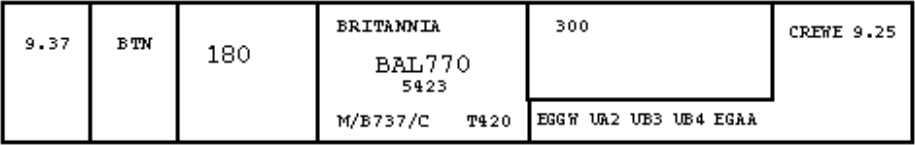 placeholders
knowing where you are in a process
like a program counter

coding:
memory
explicit (e.g. to do list)
in artefacts
where are you?
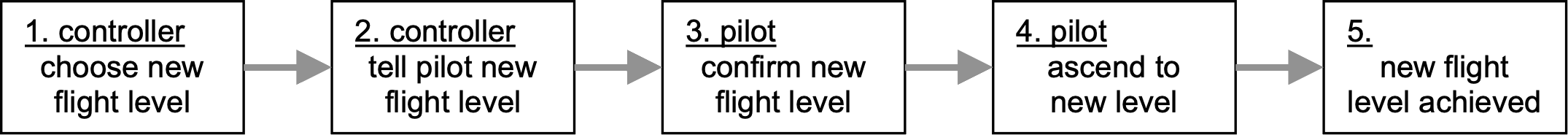 step 1. choose new flight level
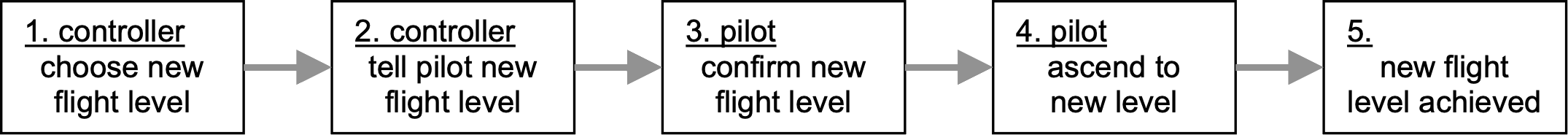 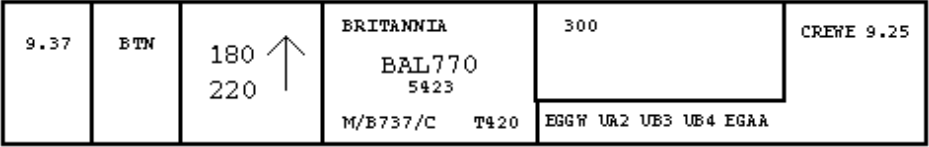 step 3. flight level confirmed
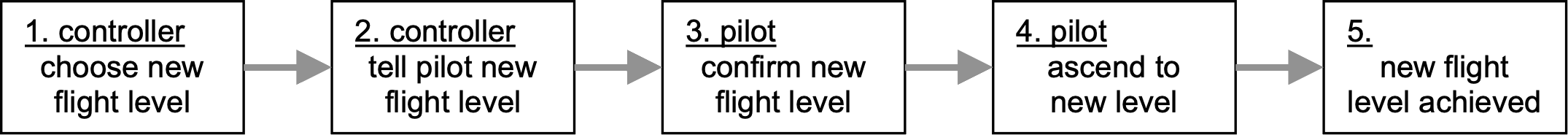 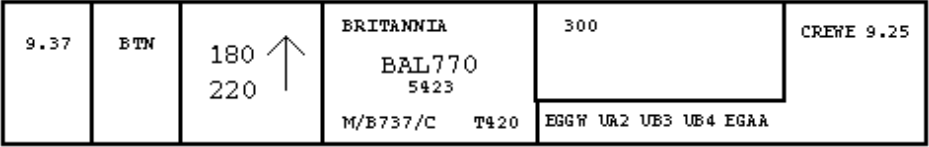 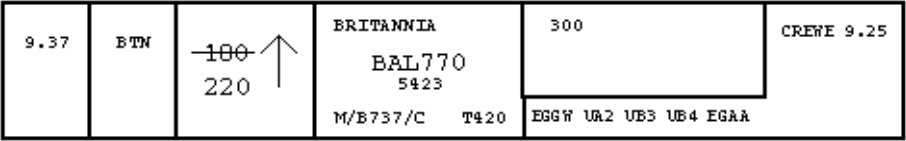 step 5. new flight level acheived
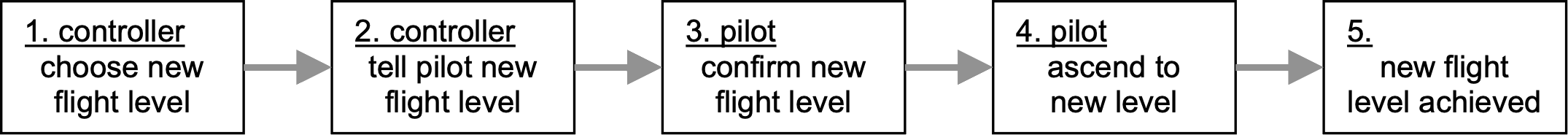 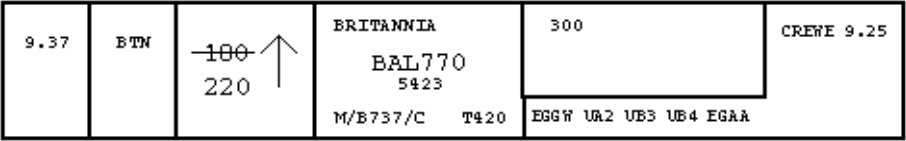 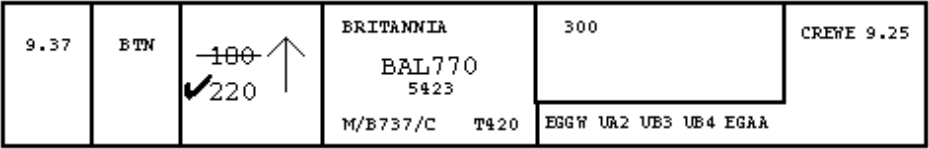 papers tidy or skewed
letter open or closed
tracing placeholders
a form of information, may be …
in people’s heads
remembering what to do next
explicitly in the environment
to-do lists, planning charts, flight strips, workflow
implicitly in the environment
location and disposition of artefacts

electronic environments …
fewer affordances for artefacts
danger for careless design!
low intention and sensor-based interaction
car courtesy lights
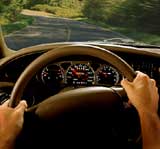 turn on
when doors unlocked/open
turned off
after time period
when engine turned on
driver's purpose is to get into the car
incidentally the lights come on
Pepys
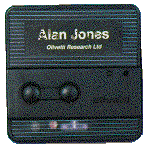 Xerox Cambridge (RIP)
active badges
automatic diaries
Allan's purpose to visit Paul’s office
incidentally diary entry created
MediaCup
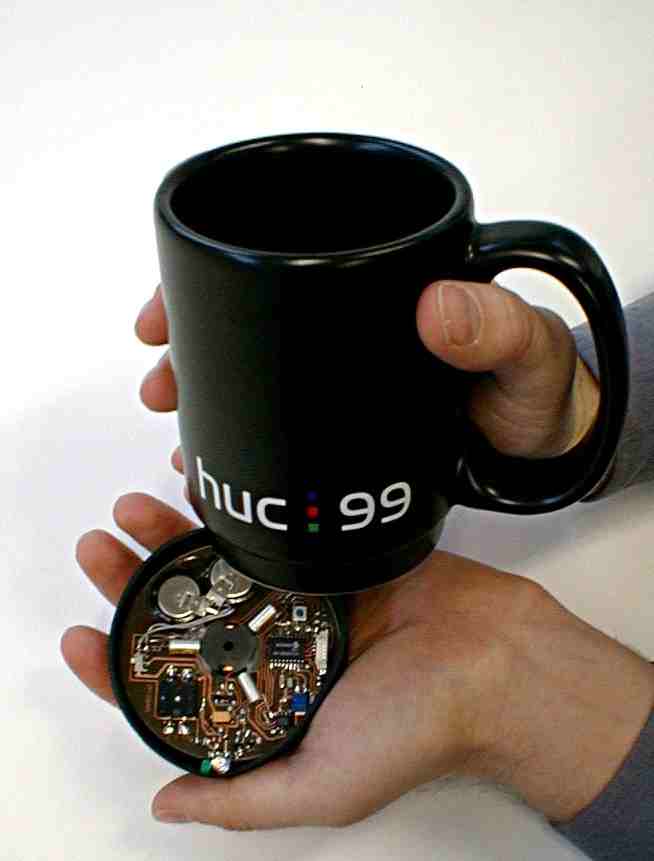 cup has sensors
heat, movement, pressure
broadcasts state (IR)
used for awareness
user is moving, drinking, …
Han's purpose to drink coffee
incidentally colleagues are aware
shopping cart
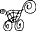 goods in shopping cart analysed
e.g. Amazon books
used to build knowledge about books
people who like X also like Y
used to give you suggestions
“you might like to look at …”, “special offer …”
my purpose to buy a book
incidentally shown related titles
onCue
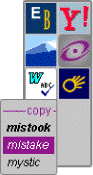 ‘intelligent’ toolbar
appropriate intelligence
make it good when it works
don’t make it hard of it doesn’t
analyses clipboard contents
suggests things to do with it
user's purpose to copy text elsewhere
incidentally alternative things to do
expected
walk into room expecting lights to switch on
walk into room … unbeknown to you
… air conditioning increases
incidental
the intentional spectrum
intentional
press light switch
co-option
users explicitly use behavioure.g. open door for lights
comprehension
users notice, form model
then rely on behaviour
fluidity
intentional
expected
incidental
intention
interaction models
intentional cycle
Norman execution/evaluation loop
some exceptions
multiple goals, displays, opportunistic
guidelines
feedback, transparency
goal
execution
evaluation
system
cognition
physical things (inanimate)
directness of effect
locality of effect
visibility of state
computational things (also animate)
complex effects
non locality of effect
distance – networks;   time – delays, memory
large hidden state
cognition
understanding
innate intelligences
physical, natural/animal, social, physiological
rational thought
imagination
interfaces
GUI, VR, AR, tangible
recruit physical/tangible intelligence
ubicomp, ambient, incidental
? ? ?
homunculi,  haunted houses
designing incidental interaction
need richer representations
of the world, of devices, of artefacts
wider ecological concerns

two tasks
purposeful task	–	for interpretation
supported task	–	for actions
issues and process
no accepted methods but … general pattern
uncertainty
traditional system due to errors
sensor-based intrinsic to design
uncertain readings, uncertain inference
usually control non-critical aspects of environment
process … identify
input – what is going to be sensed
output – what is going to be controlled
scenarios – desired output and available input
safe? lightadvertises presence
illegal to drive with
interior light on
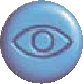 designing a car courtesy light
available input
door open, car engine
desired output
light!
identify scenario
label steps
0  	don’t care
+, ++, … 	want light
–, ––, … 	don’t want it
legal requirements
light off whilst driving
safety
approaching car??
deactivate alarm	0
walk up to car	
key in door	–
open door & take key	+
get in	++
close door	0
adjust seat	+
find road map	++
look up route	+++
find right key	+
key in ignition	–
start car	0
seat belt light flashes	0
fasten seat belt	+
drive off	–––––
implementation
sensors not used for original purpose
open architectures, self-discovering, self-configuring
privacy
internet–enables kettle broadcasts to the world!
context
inferring activity from sensor readings – status not event
data filtering and fusion
using several sensors to build context
inference
hand-coded or machine-learning
must be used
control something (lights) or modify user actions (TV on)
architectures for sensor-based systems?
inference
control
data
fusion
context
model
raw
sensors
data
reduction
user
actions